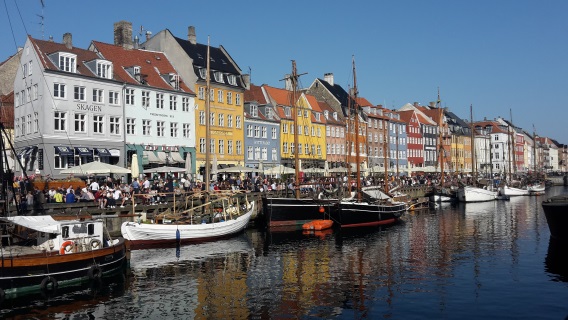 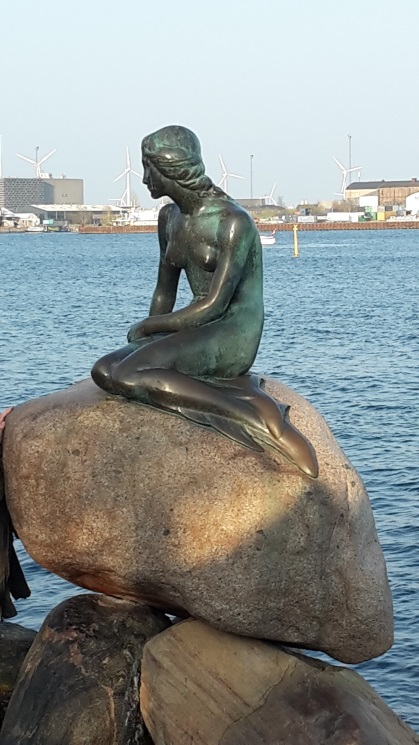 Copenaghen
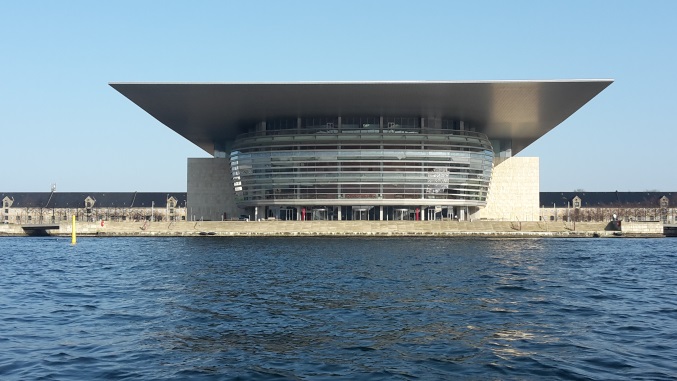 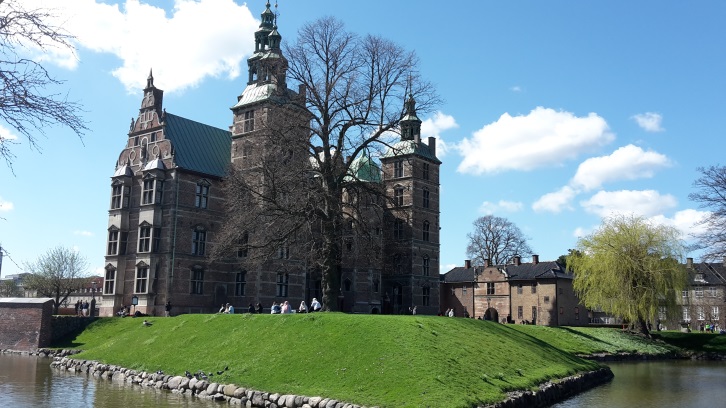 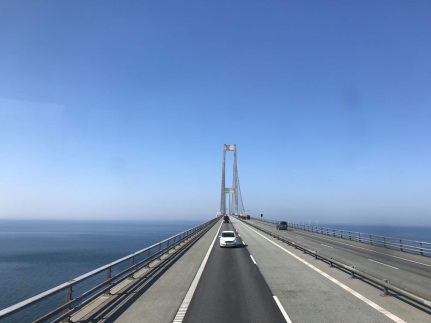 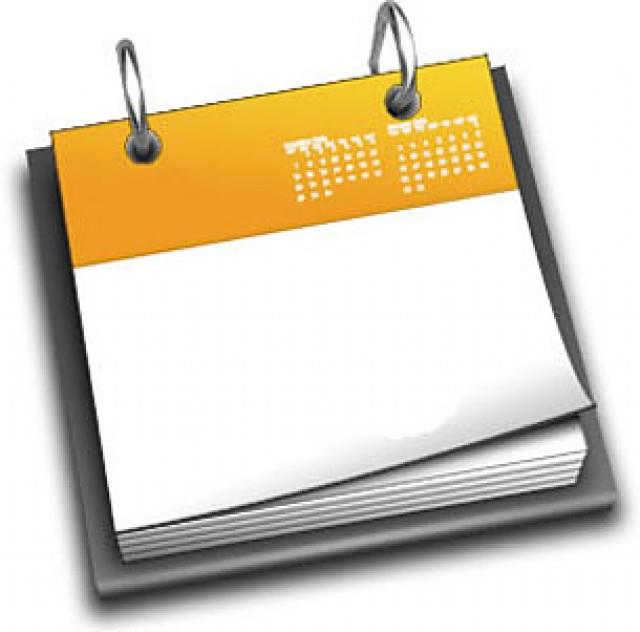 20 
APRIL
1st DAY
On the way to Copenhagen we crossed a very long bridge on the sea, as you can see from this picture
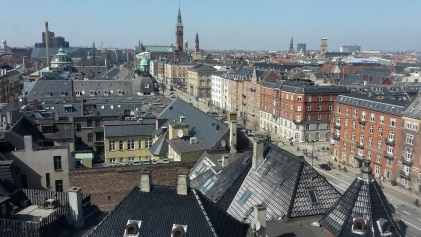 When we arrived in the city by train in the afternoon, first we went to our hotel that was quite near downtown and train station.
In the picture you can see the suggestive view of the city  from our rooms.
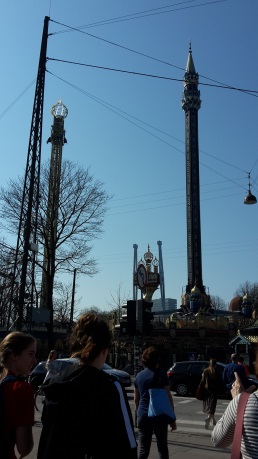 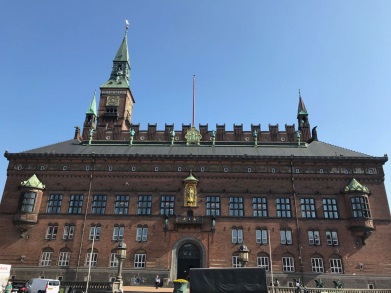 After about half an hour we went out and we started visited the main roads and squares in the downtown
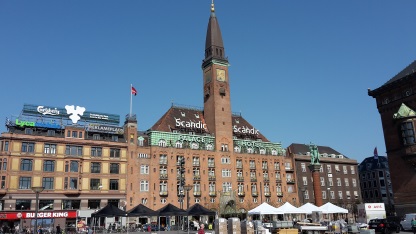 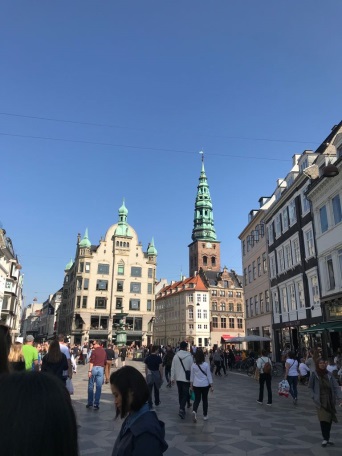 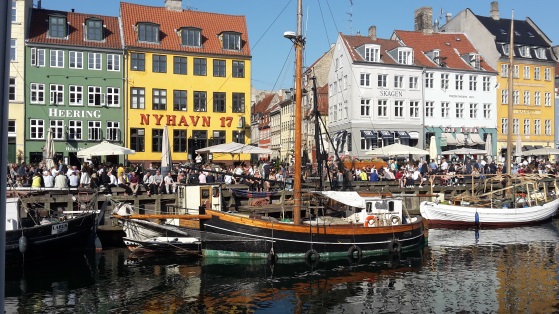 Later we went to Nyhavn Canal where there are a lot of colorful houses along an artificial canal
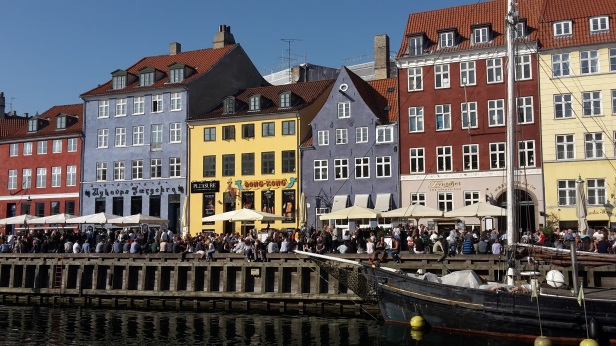 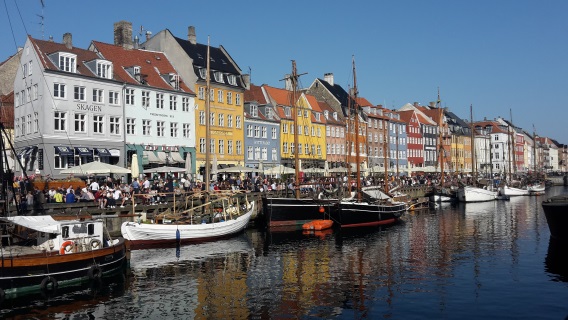 After we did a boat ride for one hour
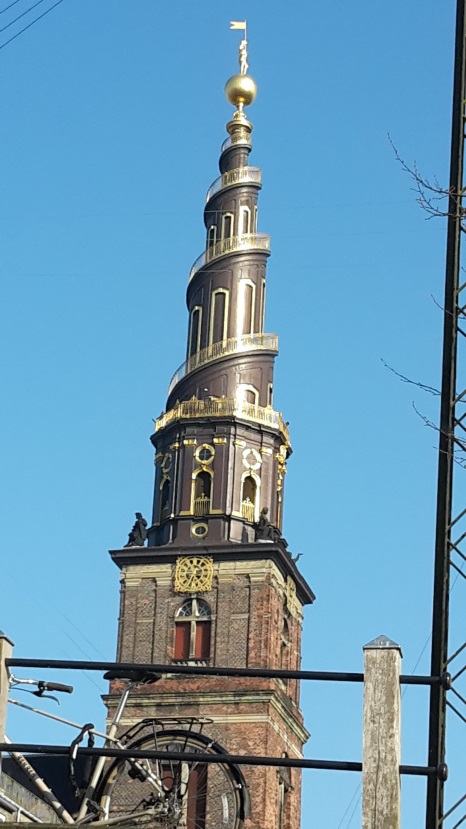 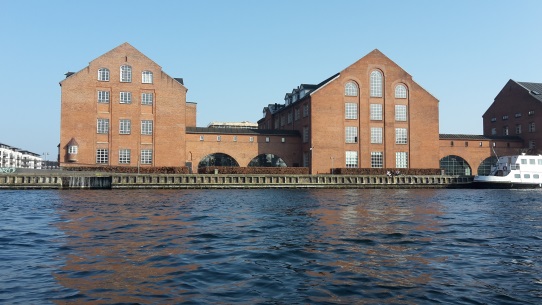 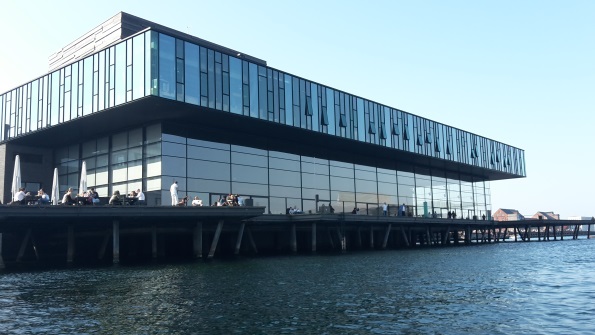 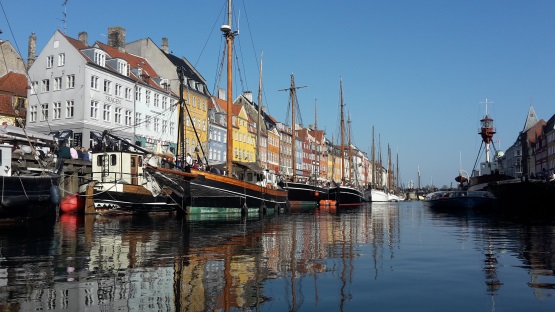 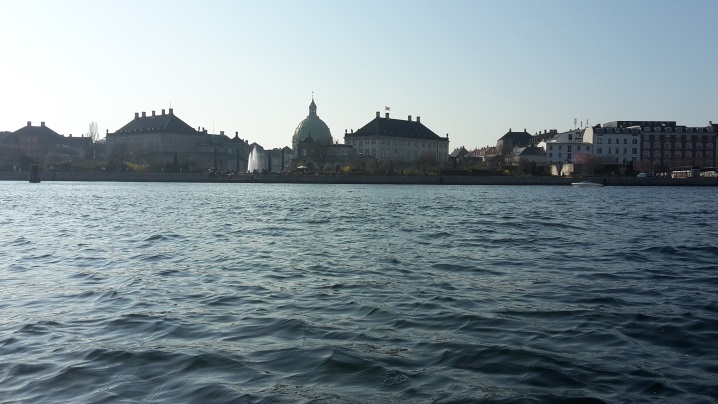 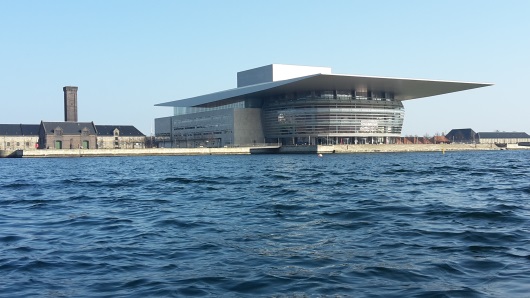 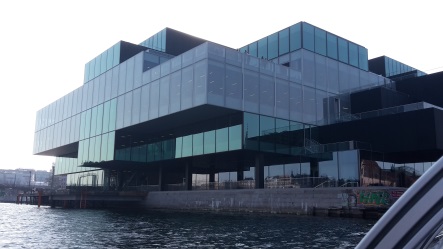 Then we went for a walk around the harbour.
Even though we were far from Italy, we felt anyway at home…
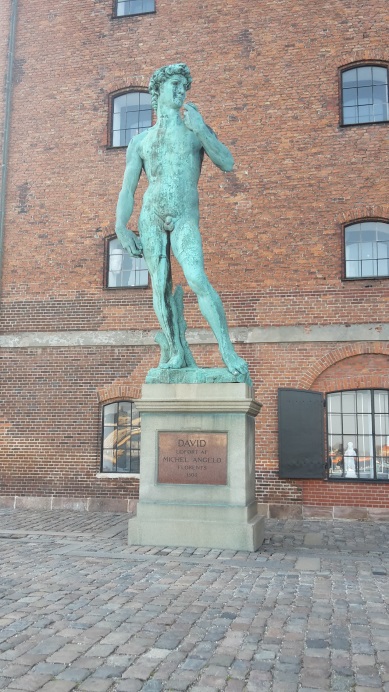 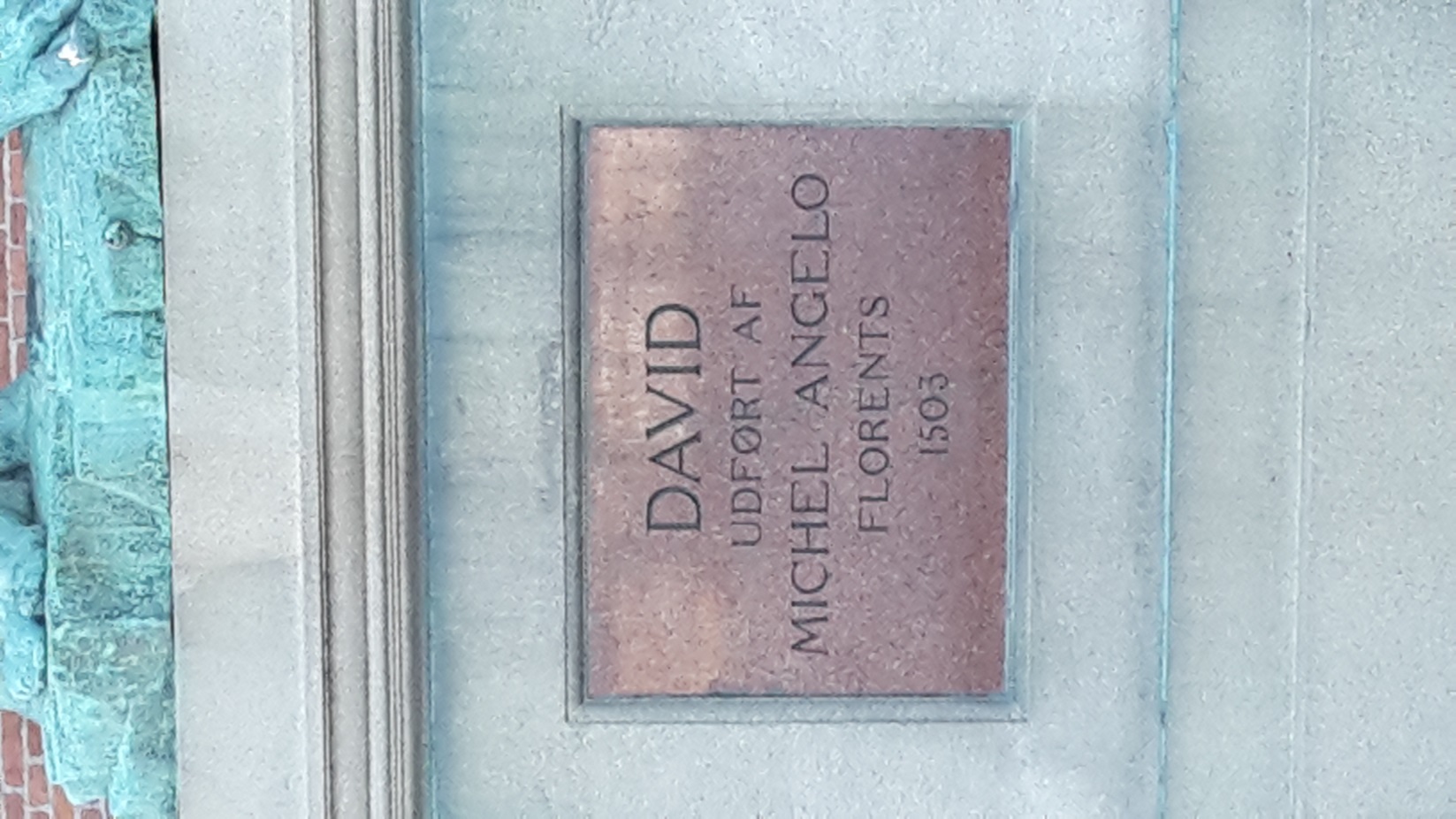 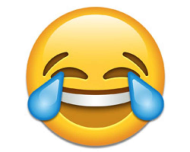 …more or less
After a walk along the sea, we saw the famous statue of the little mermaid...
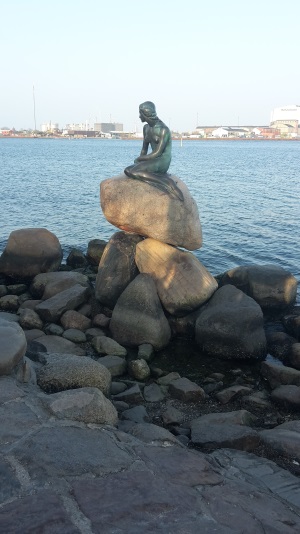 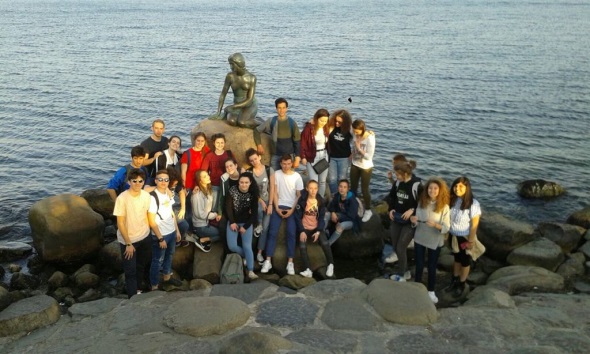 ...and we took a picture 
of our class!
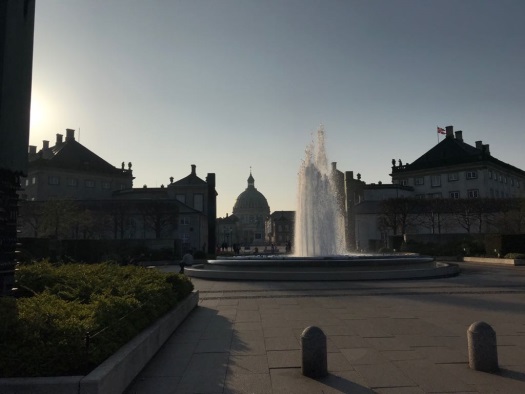 Copenaghen 
in the evening
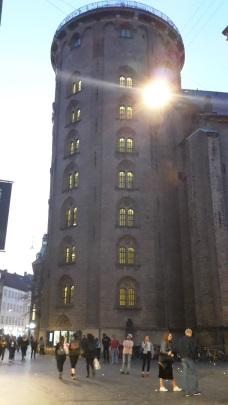 In the top picture there is the Royal Palace with a big fountain in front of that. 
In the down photo there is the main square of the city
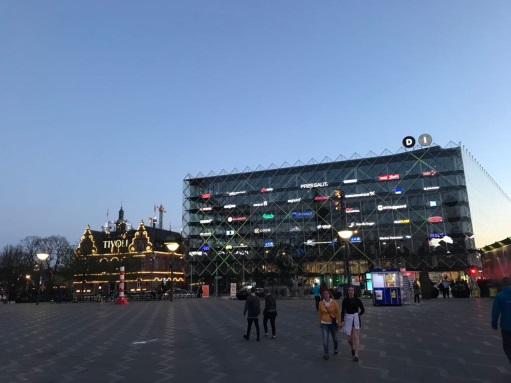 Rundetårn (Round Tower in English), is a 17th-century tower located in central Copenhagen
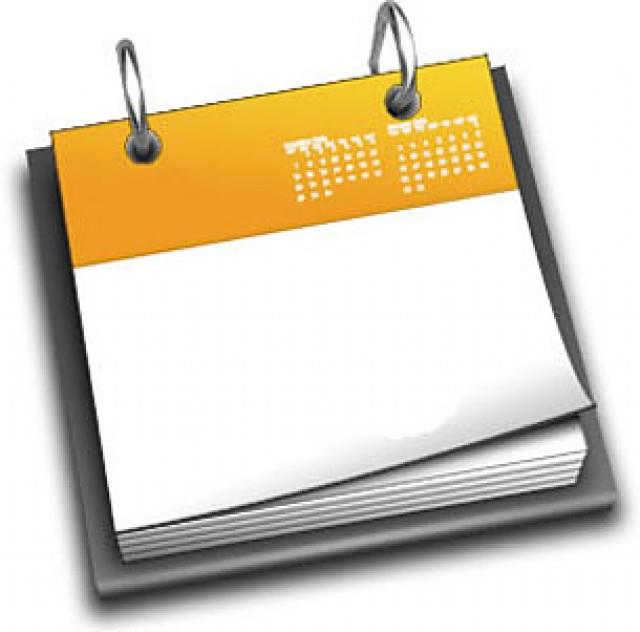 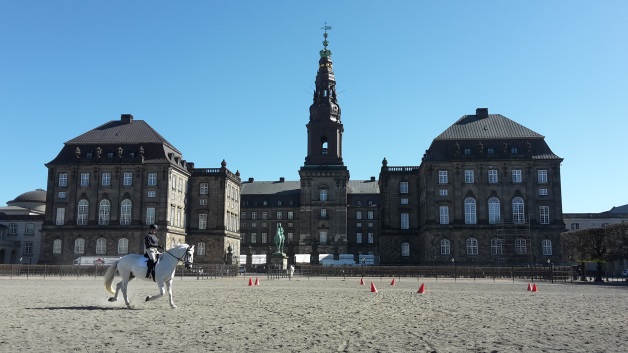 21 
APRIL
2nd DAY
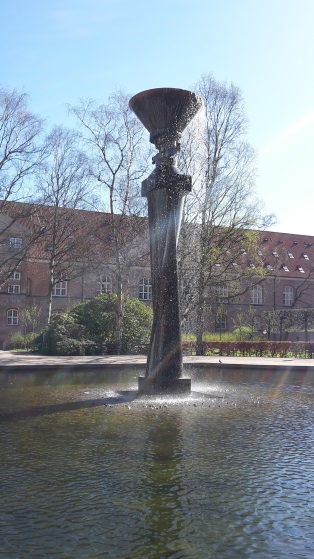 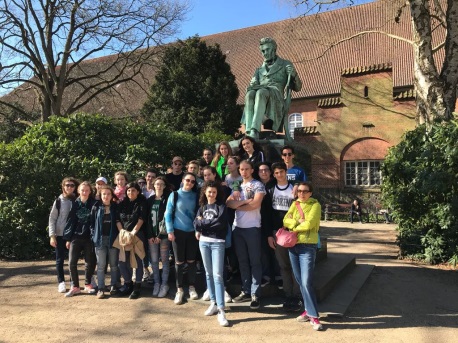 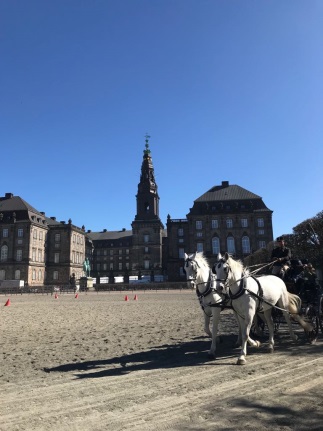 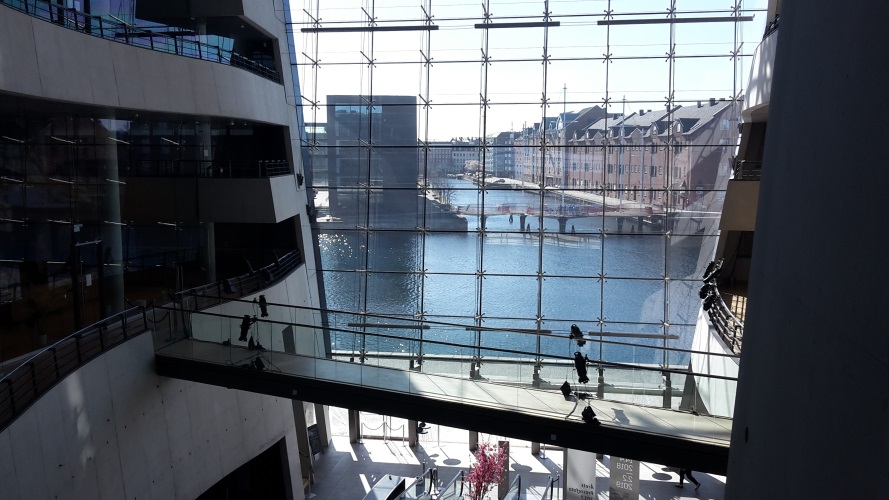 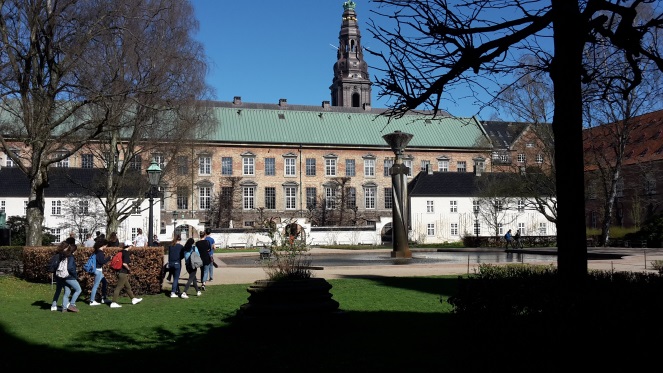 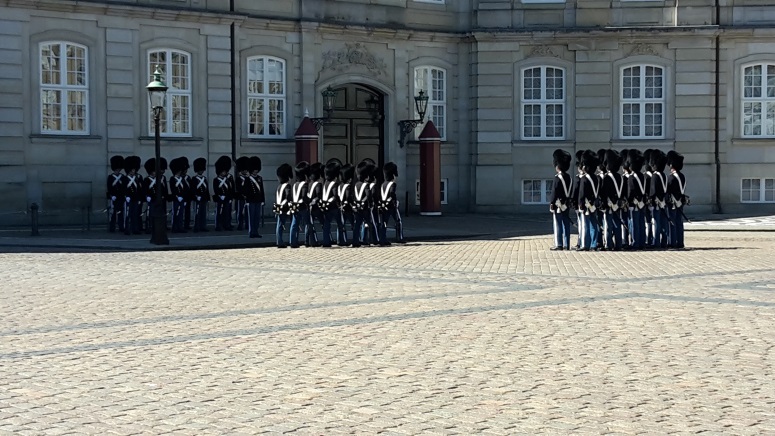 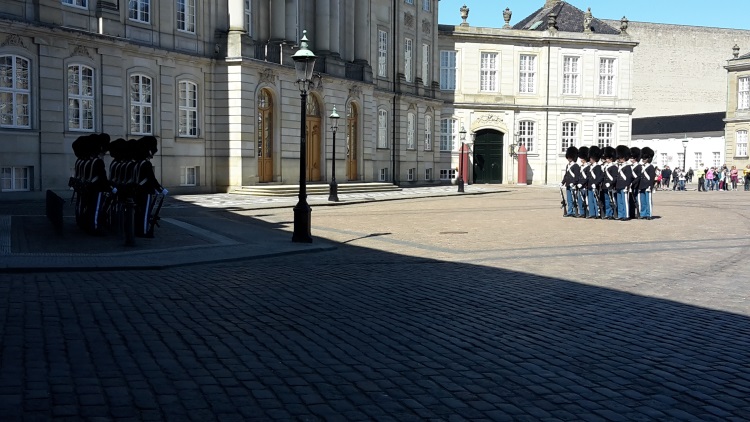 In the morning we saw a part of the 
changing of the guard in the square of the royal palace
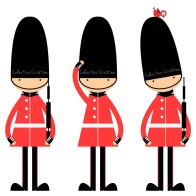 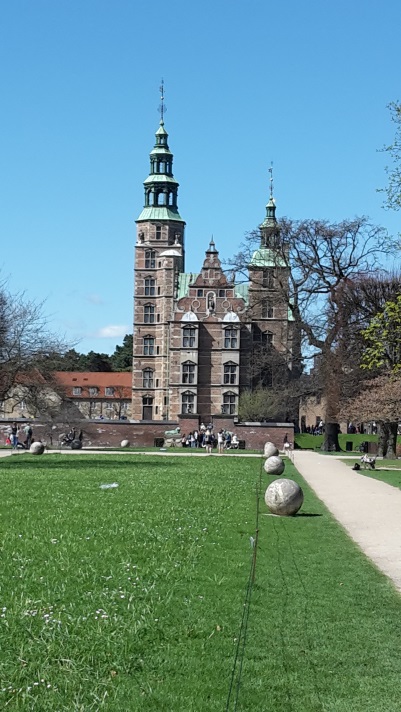 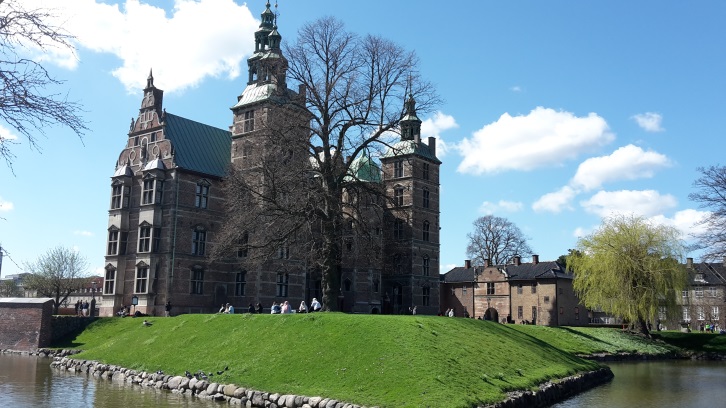 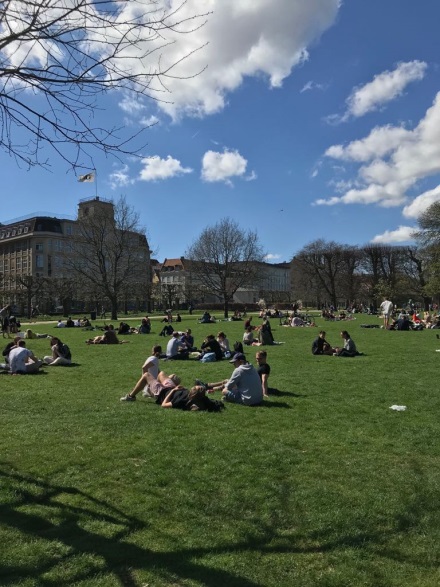 In the afternoon we went to Tivoli park where we could relax and have fun
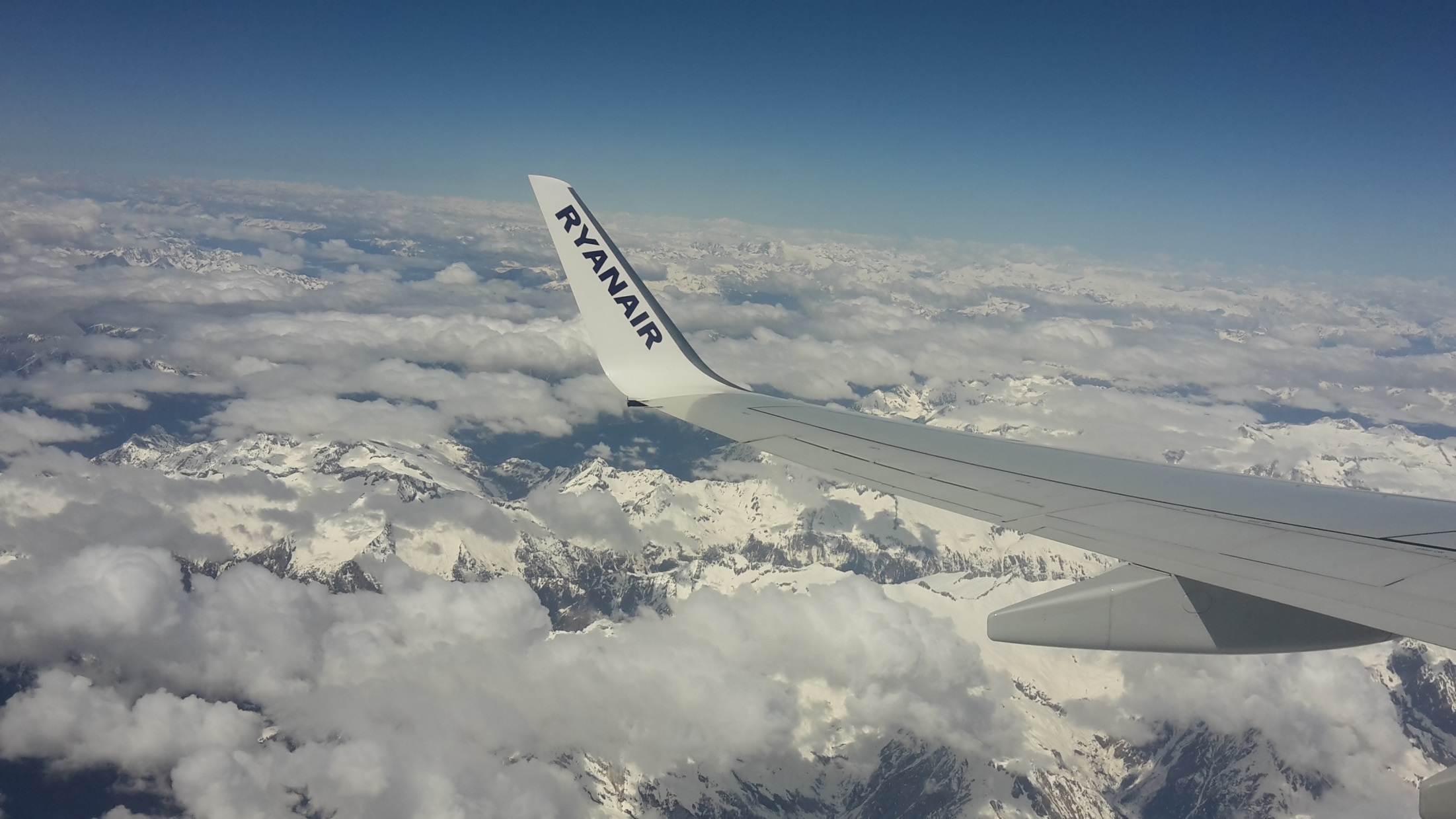 Unfortunately the day after we had to come back to Italy…
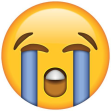 …but we did a beautiful experience, and we had the opportunity to see an amazing european capital.
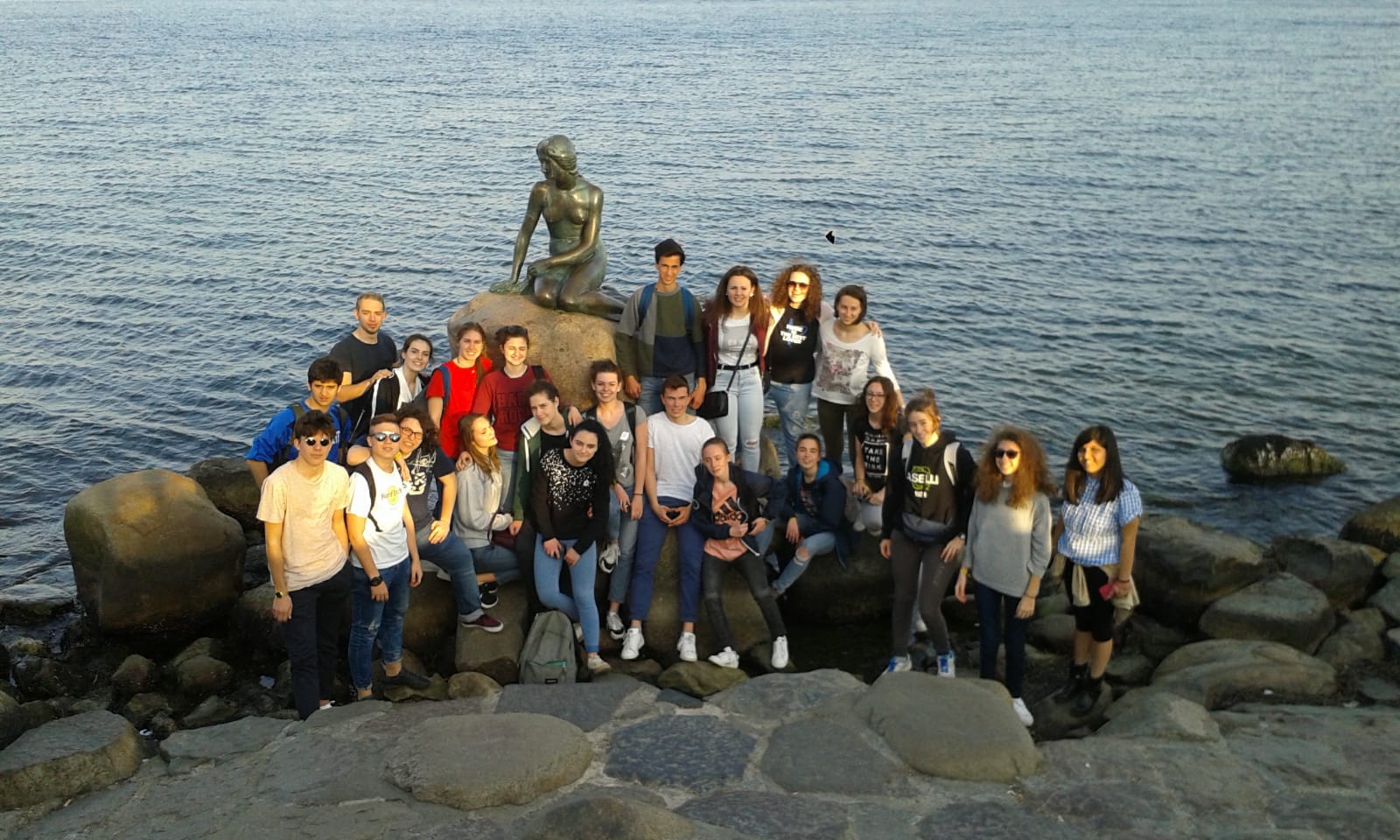 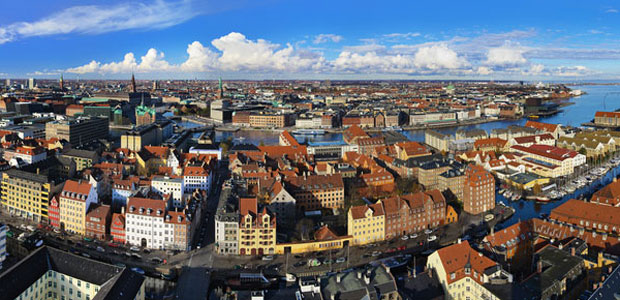 3C LIC.
SILVIA MEI
JACOPO MURABITO
FRANCESCA PERCUDANI
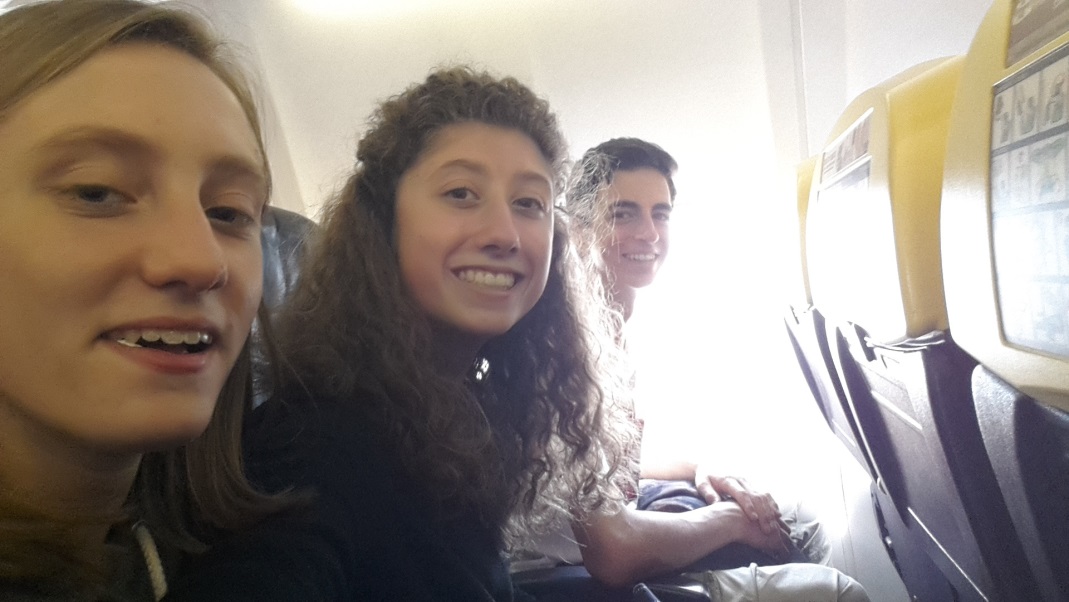 3C LIC progetto alternanza scuola lavoro 
Copenaghen 2018